Chapter 5
State-Space Models for Time Series
Chapter 5: State-Space Models for Time Series
5.1	State-Space Models for Exponential Smoothing
5.2	The Random Error Term
5.3	Prediction Intervals from State-Space Models
5.4	Model Selection
5.5	Outliers
5.6	State-Space Modeling Principles
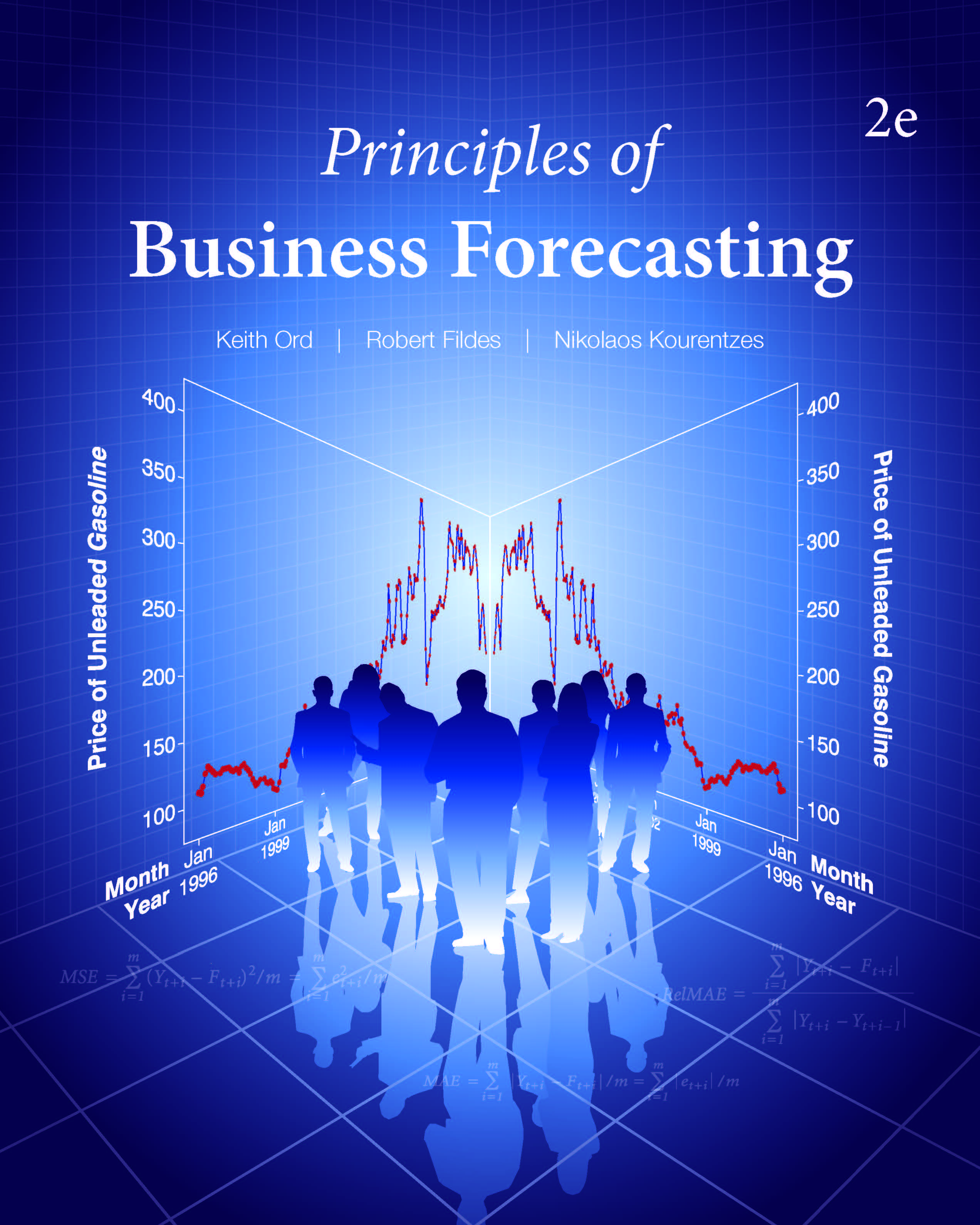 © 2017 Wessex Press, Inc. Principles of Business Forecasting 2e (Ord, Fildes, Kourentzes) • Chapter 5: State-Space Models for Time Series
2
5.1 State-Space Models for Exponential Smoothing
Models and Methods
A Method provides point forecasts, but does not provide any measures of uncertainty. 
A Model is required to generate prediction intervals by specifying the dependence structure and an error process.
A state space model consists of two parts:
An observation equation that relates the random variables (Yt) to the underlying state variable(s).
One or more state equations that describe how the state variable(s) evolve(s) over time.
These equations involve the underlying random error process, which we denote by εt.
© 2017 Wessex Press, Inc. Principles of Business Forecasting 2e (Ord, Fildes, Kourentzes) • Chapter 5: State-Space Models for Time Series
3
5.1 State-Space Models for Exponential Smoothing
A State-Space Model for Simple Exponential Smoothing
Given an underlying level (state variable), Lt , we may formulate the observation equation as:

The level (state variable) is updated from one period to the next using the state equation:

The level represents the part that is known and the error the part that is unknown.  Hence the model gives rise to the forecast function:
Question: How does the process work? Construct a flow diagram showing how the parts are connected.
© 2017 Wessex Press, Inc. Principles of Business Forecasting 2e (Ord, Fildes, Kourentzes) • Chapter 5: State-Space Models for Time Series
4
5.1 State-Space Models for Exponential Smoothing
This model for the stock market was first proposed by Louis Bachelier in 1900. It is now the foundation for the Efficient Markets Hypothesis (EMH) in financial modeling.
© 2017 Wessex Press, Inc. Principles of Business Forecasting 2e (Ord, Fildes, Kourentzes) • Chapter 5: State-Space Models for Time Series
5
5.1 State-Space Models for Exponential Smoothing
A Class of State-Space Models
(Holt-Winters Additive Scheme)
Forecast function:
 
Observation equation:
	      
State equations:
© 2017 Wessex Press, Inc. Principles of Business Forecasting 2e (Ord, Fildes, Kourentzes) • Chapter 5: State-Space Models for Time Series
6
5.1 State-Space Models for Exponential Smoothing
A Class of State-Space Models
Mix and match components:
Trend (T): none (N), additive (A), Multiplicative (M), or damped (D)
Seasonal (S): none (N), additive (A) or multiplicative (M)
Error (E): additive (A) or multiplicative (M)

Describe model by ETS(., ., .)
Table 5.1  Pegels’ Classification
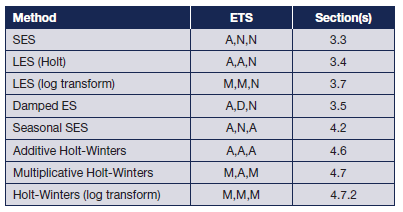 © 2017 Wessex Press, Inc. Principles of Business Forecasting 2e (Ord, Fildes, Kourentzes) • Chapter 5: State-Space Models for Time Series
7
5.2 The Random Error Term: Assumptions and Rationale
© 2017 Wessex Press, Inc. Principles of Business Forecasting 2e (Ord, Fildes, Kourentzes) • Chapter 5: State-Space Models for Time Series
8
5.3 Prediction Intervals from State-Space Models
© 2017 Wessex Press, Inc. Principles of Business Forecasting 2e (Ord, Fildes, Kourentzes) • Chapter 5: State-Space Models for Time Series
9
5.3 Prediction Intervals from State-Space Models
Prediction Intervals for the Local-Level Model: WFJ Sales
Figure 5.1 	Actual Values and Prediction Intervals for Observations 27–36 of WFJ Sales
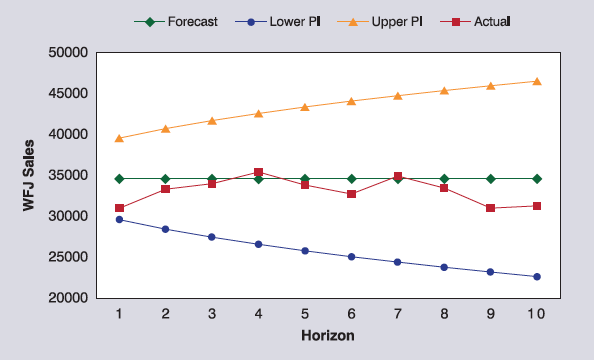 © 2017 Wessex Press, Inc. Principles of Business Forecasting 2e (Ord, Fildes, Kourentzes) • Chapter 5: State-Space Models for Time Series
10
5.3 Prediction Intervals from State-Space Models
Prediction Intervals for the Local-Level Model: WFJ Sales
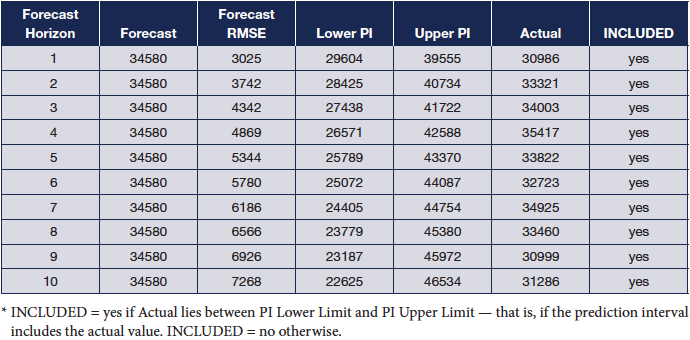 © 2017 Wessex Press, Inc. Principles of Business Forecasting 2e (Ord, Fildes, Kourentzes) • Chapter 5: State-Space Models for Time Series
11
5.3 Prediction Intervals from State-Space Models
Prediction Intervals for the Local-Level Model: Netflix Sales
Table 5.4 	95 Percent Prediction Intervals for Netflix Sales (1-8 steps ahead from forecast origin 2-13Q4)
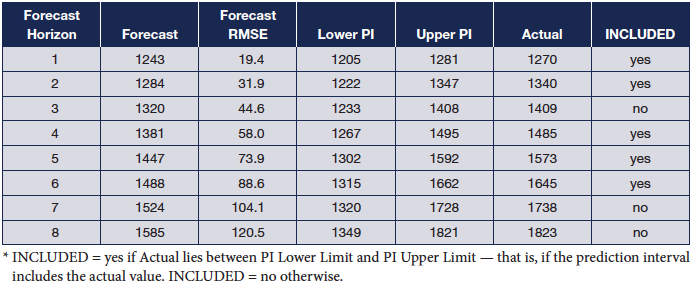 © 2017 Wessex Press, Inc. Principles of Business Forecasting 2e (Ord, Fildes, Kourentzes) • Chapter 5: State-Space Models for Time Series
12
5.3 Prediction Intervals from State-Space Models
Prediction Intervals for the Local-Level Model: Netflix Sales
Figure 5.2 	95 Percent Prediction Intervals for Netflix Sales (1-8 steps ahead from forecast origin 2-13Q4)
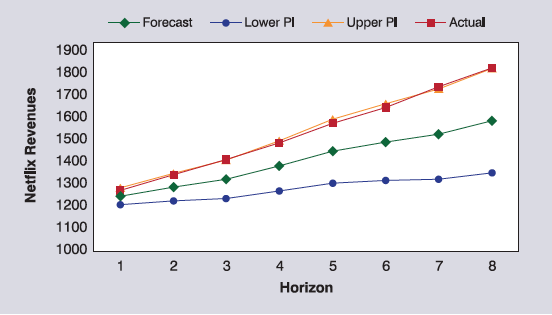 © 2017 Wessex Press, Inc. Principles of Business Forecasting 2e (Ord, Fildes, Kourentzes) • Chapter 5: State-Space Models for Time Series
13
5.4 Model Selection
Two approaches:
Look for the model with the best performance over the  hold-out sample [section 5.4.1]
Use a Penalty Function [section 5.4.2] based upon the estimation sample 
error measures based upon the estimation sample suggest a “better fit” for more complicated models [e.g. loss of degrees of freedom in a regression model]
The idea underlying the use of a penalty function is that we compensate  for this bias by adding a penalty term to the Mean Square error function that we seek to minimize
The resulting function is known as an Information Criterion
Select the model with the minimum value of the Information Criterion
© 2017 Wessex Press, Inc. Principles of Business Forecasting 2e (Ord, Fildes, Kourentzes) • Chapter 5: State-Space Models for Time Series
14
5.4 Model Selection
Netflix Sales (Table 5.5)
Panel A: Parameter Estimates for Each Estimation Sample
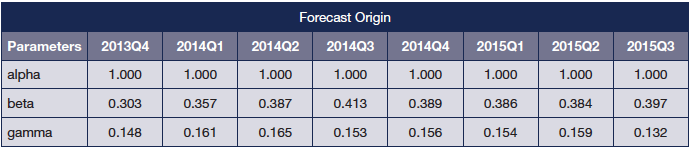 Use of a rolling origin with the hold-out sample
Panel B: Forecast Errors
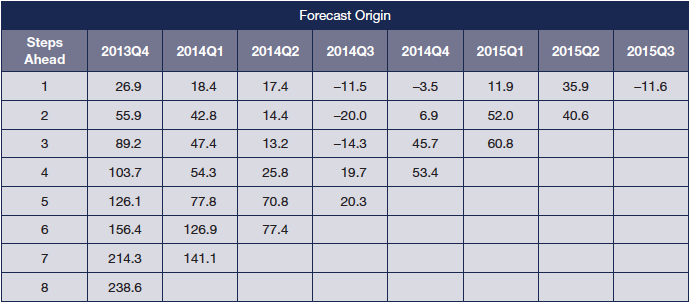 © 2017 Wessex Press, Inc. Principles of Business Forecasting 2e (Ord, Fildes, Kourentzes) • Chapter 5: State-Space Models for Time Series
15
5.4 Model Selection
Netflix Sales (Table 5.5 continued)
Panel C: Summary Statistics
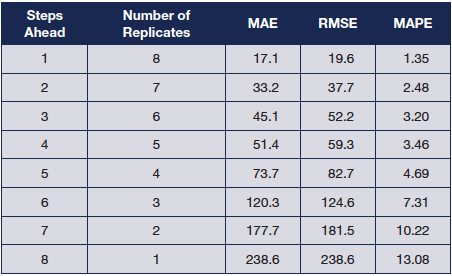 Use of a rolling origin with the hold-out sample
Discussion Question
In many forecasting applications, why is forecasting seasonality critically important?
© 2017 Wessex Press, Inc. Principles of Business Forecasting 2e (Ord, Fildes, Kourentzes) • Chapter 5: State-Space Models for Time Series
16
5.4 Model Selection
Note that different programs formulate these criteria in somewhat different ways. The numbers change but the relative ordering of the models should not.
© 2017 Wessex Press, Inc. Principles of Business Forecasting 2e (Ord, Fildes, Kourentzes) • Chapter 5: State-Space Models for Time Series
17
5.4 Model Selection
Information Criteria: Netflix Sample
Table 5.6 	Values of the AIC and BIC Criteria for Different Models for the Netflix Data
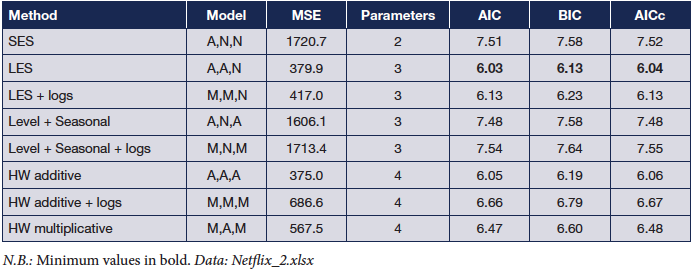 Discussion Question
How might you modify AIC and BIC if you wished to select the best model for forecasting h steps ahead?
© 2017 Wessex Press, Inc. Principles of Business Forecasting 2e (Ord, Fildes, Kourentzes) • Chapter 5: State-Space Models for Time Series
18
5.4 Model Selection
Automatic Model Selection
Most leading software programs provide methods for automatic model selection, which is useful when large number of series must be forecast. Typically, they employ one or other of the two approaches just discussed.
Discussion Question
If you were responsible for developing forecasting methods for a large number of data series (such as grocery store products), what combination of hold-out samples and information criteria would you employ?
© 2017 Wessex Press, Inc. Principles of Business Forecasting 2e (Ord, Fildes, Kourentzes) • Chapter 5: State-Space Models for Time Series
19
5.5 Outliers
An outlier is an extreme observation that, if not adjusted, may cause serious estimation and forecasting errors.
Figure 5.3 	Typical Patterns for Additive Outlier and Level Shift
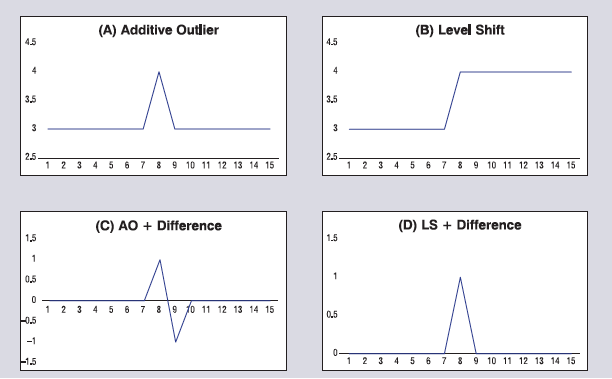 © 2017 Wessex Press, Inc. Principles of Business Forecasting 2e (Ord, Fildes, Kourentzes) • Chapter 5: State-Space Models for Time Series
20
5.5 Outliers
© 2017 Wessex Press, Inc. Principles of Business Forecasting 2e (Ord, Fildes, Kourentzes) • Chapter 5: State-Space Models for Time Series
21
5.5 Outliers
Dulles Example
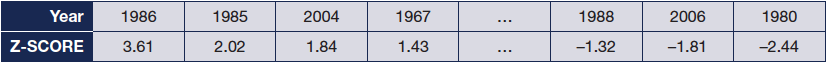 Table 5.7 	Original and Adjusted Dulles Series for 1983–8
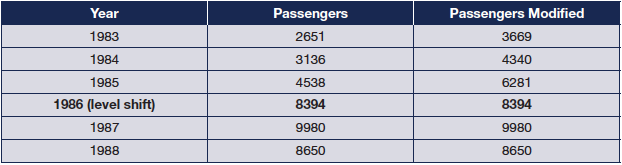 Table 5.8 	Summary Results for Dulles Passenger Series, Without and With an Adjustment for the 1986 Outlier
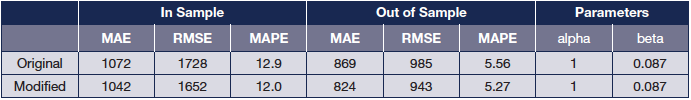 © 2017 Wessex Press, Inc. Principles of Business Forecasting 2e (Ord, Fildes, Kourentzes) • Chapter 5: State-Space Models for Time Series
22
5.6 State-Space Modeling Principles
Plot the series (or a sample of series).
Identify all the relevant features of the series.
Select the best performing model, using an information criterion and/or a hold-out sample.
Check the model assumptions.
Check for outliers and make adjustments where appropriate.
Examine the prediction intervals
and whether the hold-out sample falls within the interval.
© 2017 Wessex Press, Inc. Principles of Business Forecasting 2e (Ord, Fildes, Kourentzes) • Chapter 5: State-Space Models for Time Series
23
Take-Aways
Use a forecasting model as the basis for making both point and interval forecasts
Examine the series to determine whether the model should include state variables to describe trend and/or seasonal factors. 
Examine model performance by means of a hold-out sample whenever possible.
Check the validity of the model using diagnostic procedures.
© 2017 Wessex Press, Inc. Principles of Business Forecasting 2e (Ord, Fildes, Kourentzes) • Chapter 5: State-Space Models for Time Series
24
Minicase 5.1 Analysis of UK Retail Sales
The file UK_retail_sales_2.xlsx contains the quarterly index for the volume of total retail trade in the UK from 1996Q1 to 2014Q4. The index is not seasonally adjusted, and the index has 2010 as the base year with the index for that year set at 100. 
The file UK_retail_sales_annual.xlsx gives yearly figures for the same index, from 1955–2014 with an index value of 100 for 2010.
Determine the most appropriate models for forecasting both the quarterly and annual time series, and compare your forecasts from each approach for the complete years 2013 and 2014 (i.e., compare aggregate quarterly with annual).
Do the forecasts fall within appropriate prediction intervals?
Advanced: How would you generate prediction intervals for the forecasts you obtained by aggregation? Extend the data set to include the most recent data and rework the analysis for the last two years.
© 2017 Wessex Press, Inc. Principles of Business Forecasting 2e (Ord, Fildes, Kourentzes) • Chapter 5: State-Space Models for Time Series
25
Minicase 5.2 Prediction Intervals for WFJ Sales
We make use of the data file WFJ_sales.xlsx. Around week 12, the WFJ Sales manager changed the advertising strategy for the product, which resulted in an increase in sales.
To allow for this change, drop the first 12 observations and recompute the prediction intervals for weeks 27-36, using only observations 13-25 as the estimation sample. You will find that the RMSE is reduced and the width of the intervals increases more slowly, because α is smaller.
Repeat this analysis for other subsamples to see how the prediction intervals depend critically upon validating the assumptions listed in Table 5.2.
© 2017 Wessex Press, Inc. Principles of Business Forecasting 2e (Ord, Fildes, Kourentzes) • Chapter 5: State-Space Models for Time Series
26
Appendix 5A: Derivation of Forecast Means and Variances
Question: What can be said about the variance as h increases?
© 2017 Wessex Press, Inc. Principles of Business Forecasting 2e (Ord, Fildes, Kourentzes) • Chapter 5: State-Space Models for Time Series
27
Appendix 5B: State-Space Models with Multiplicative Seasonals
(Holt-Winters Multiplicative Scheme)
Forecast function:
 
Observation equation:
	      
State equations:
© 2017 Wessex Press, Inc. Principles of Business Forecasting 2e (Ord, Fildes, Kourentzes) • Chapter 5: State-Space Models for Time Series
28